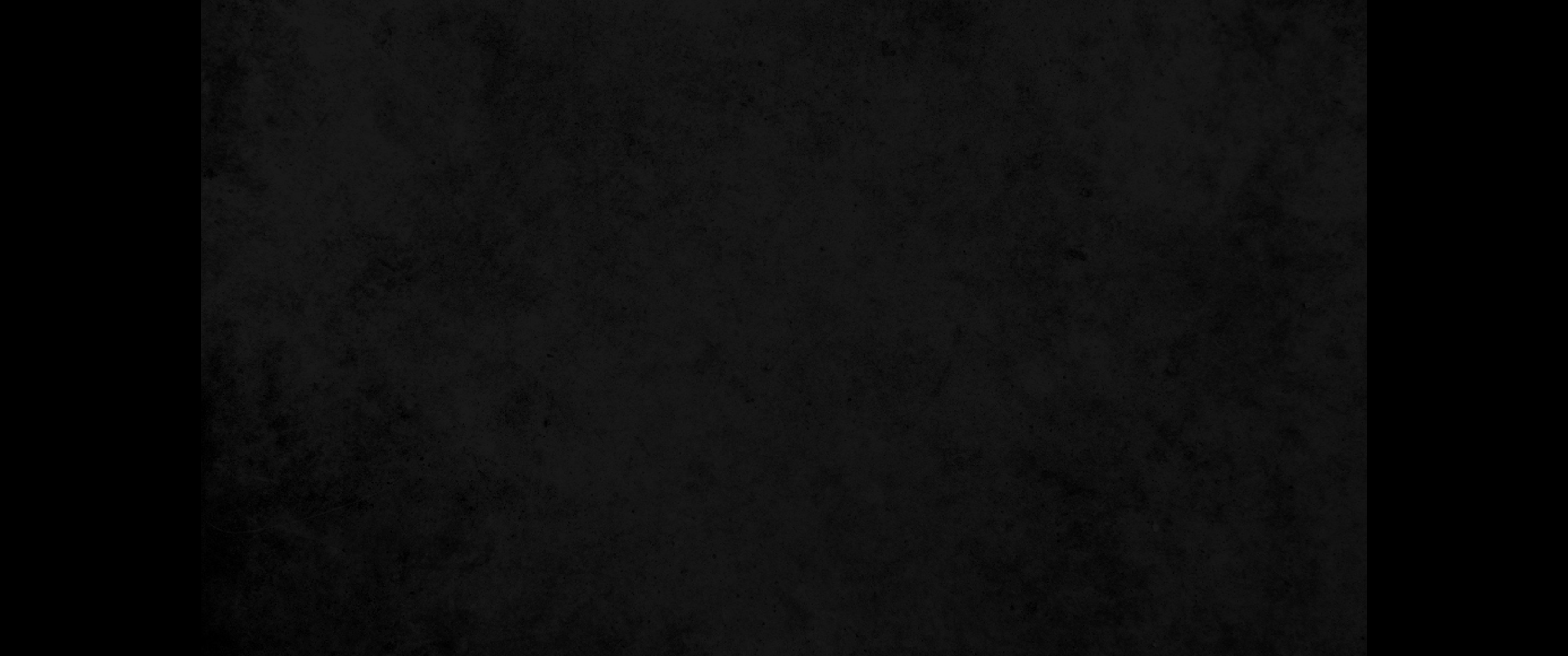 1. 이방 나라들에 대하여 선지자 예레미야에게 임한 여호와의 말씀이라1. This is the word of the LORD that came to Jeremiah the prophet concerning the nations:
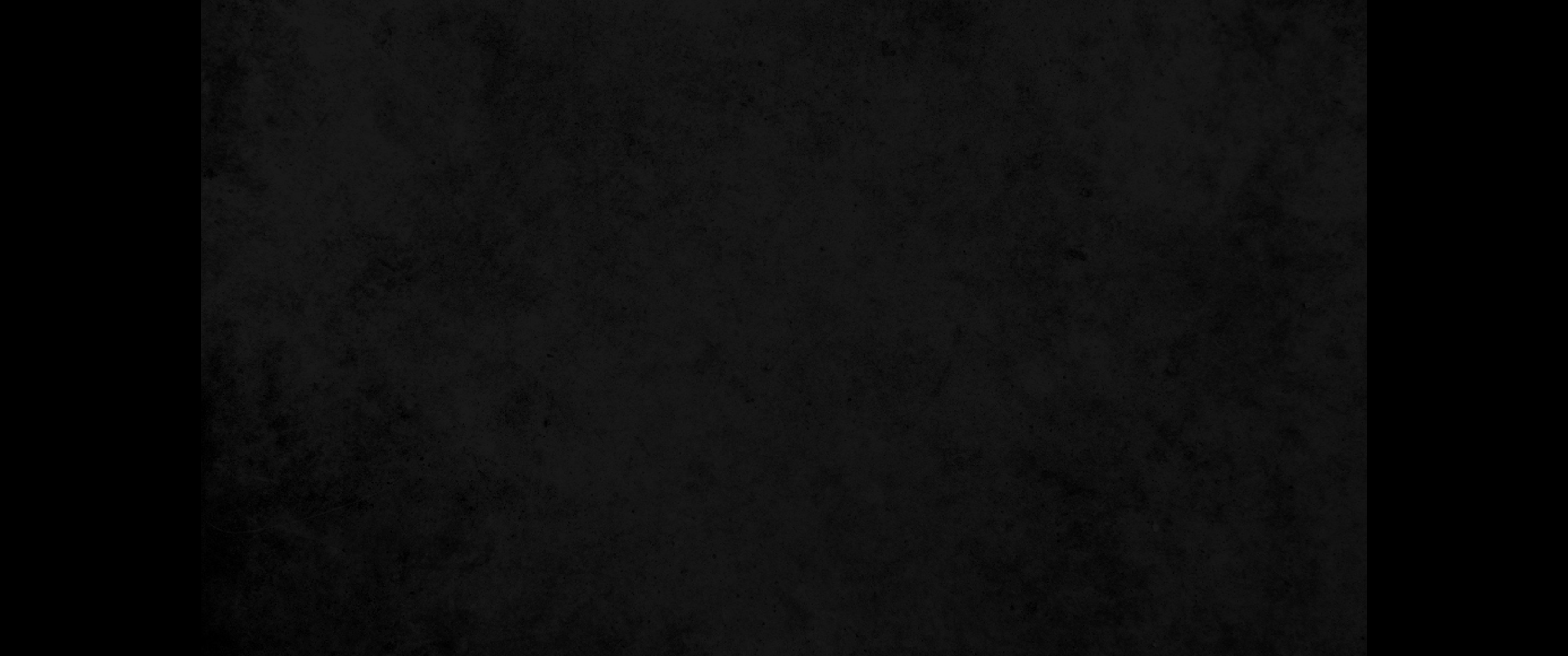 2. 애굽에 관한 것이라 곧 유다의 요시야 왕의 아들 여호야김 넷째 해에 유브라데 강 가 갈그미스에서 바벨론의 느부갓네살 왕에게 패한 애굽의 왕 바로느고의 군대에 대한 말씀이라2. Concerning Egypt: This is the message against the army of Pharaoh Neco king of Egypt, which was defeated at Carchemish on the Euphrates River by Nebuchadnezzar king of Babylon in the fourth year of Jehoiakim son of Josiah king of Judah:
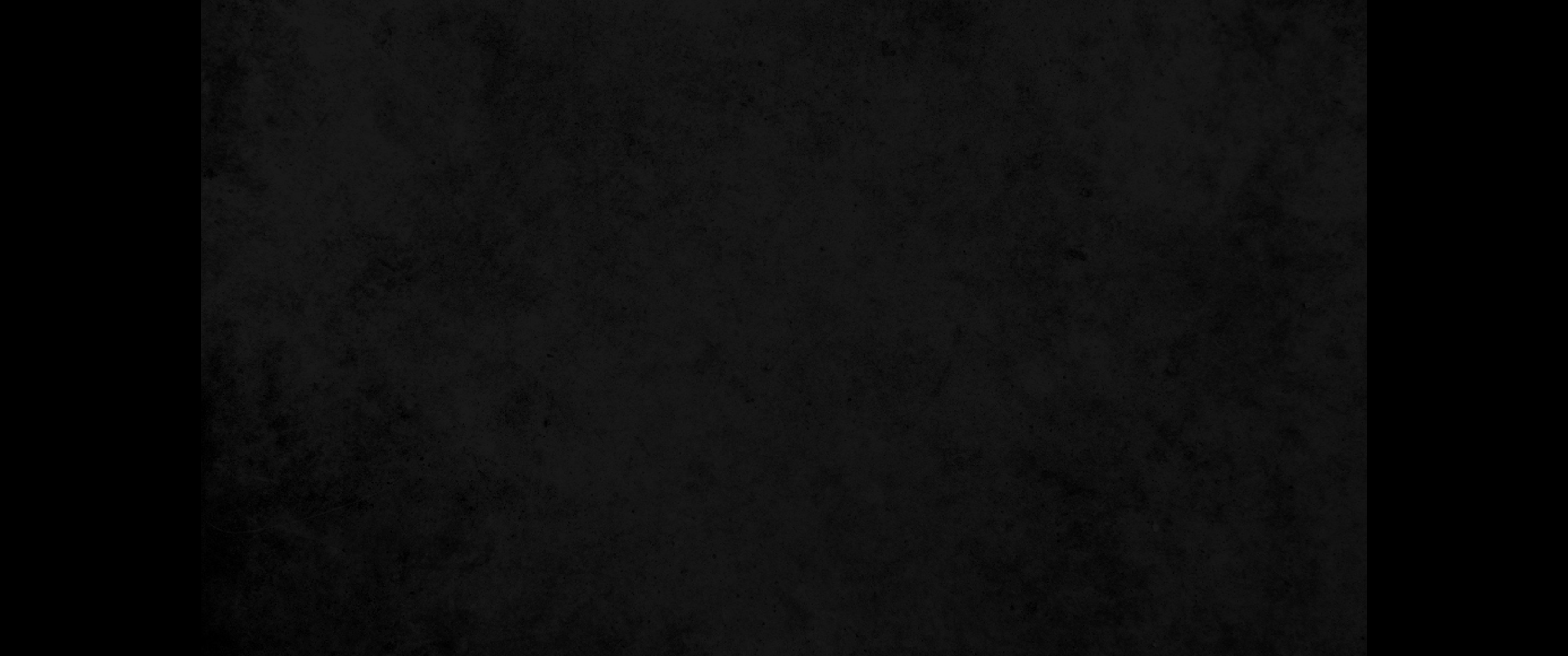 3. 너희는 작은 방패와 큰 방패를 예비하고 나가서 싸우라3. 'Prepare your shields, both large and small, and march out for battle!
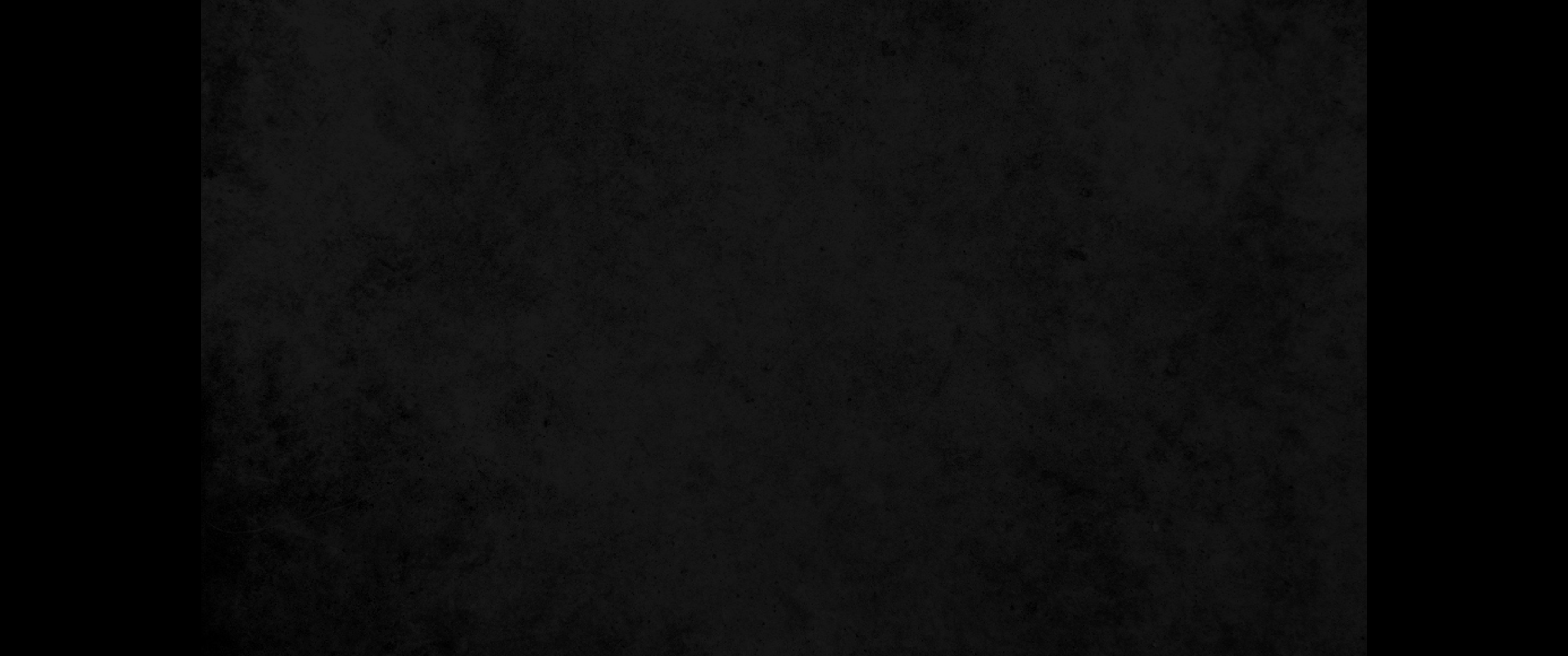 4. 너희 기병이여 말에 안장을 지워 타며 투구를 쓰고 나서며 창을 갈며 갑옷을 입으라4. Harness the horses, mount the steeds! Take your positions with helmets on! Polish your spears, put on your armor!
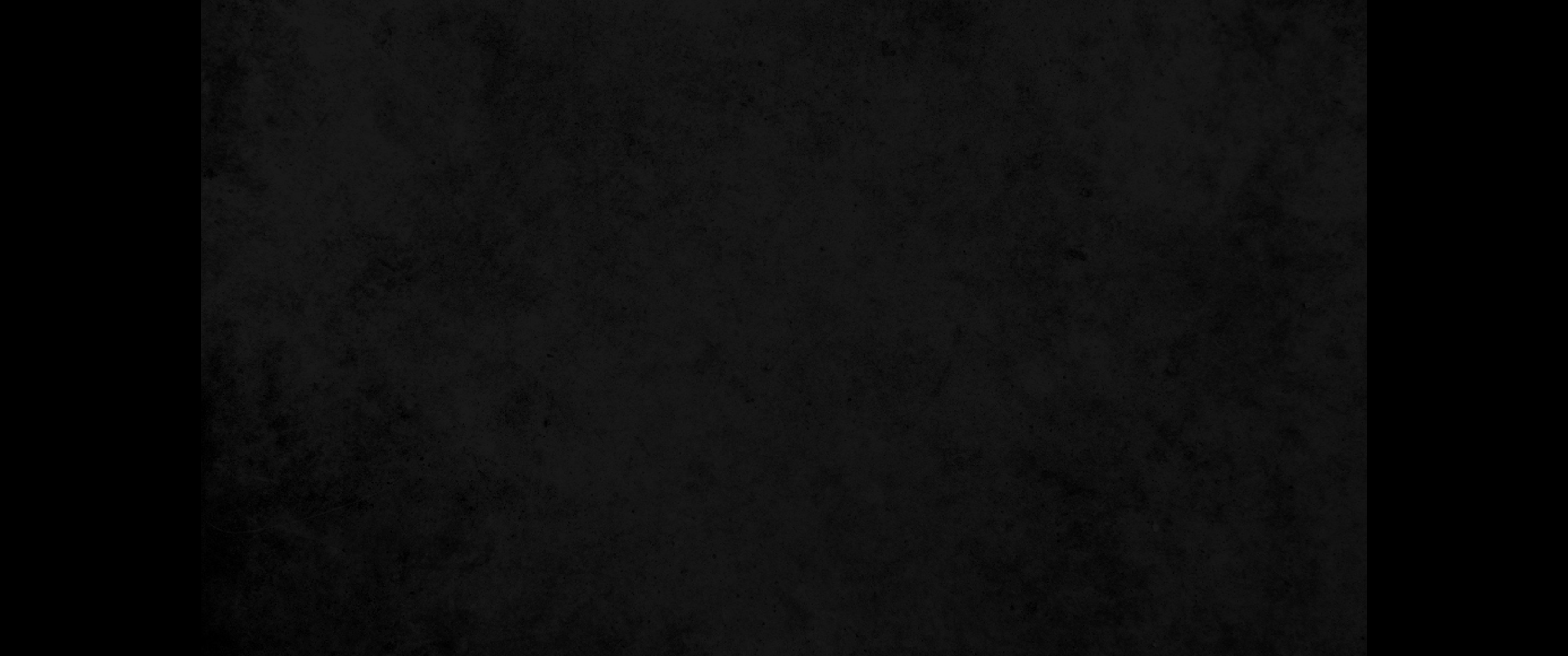 5. 여호와의 말씀이니라 내가 본즉 그들이 놀라 물러가며 그들의 용사는 패하여 황급히 도망하며 뒤를 돌아보지 아니함은 어찜이냐 두려움이 그들의 사방에 있음이로다5. What do I see? They are terrified, they are retreating, their warriors are defeated. They flee in haste without looking back, and there is terror on every side,' declares the LORD.
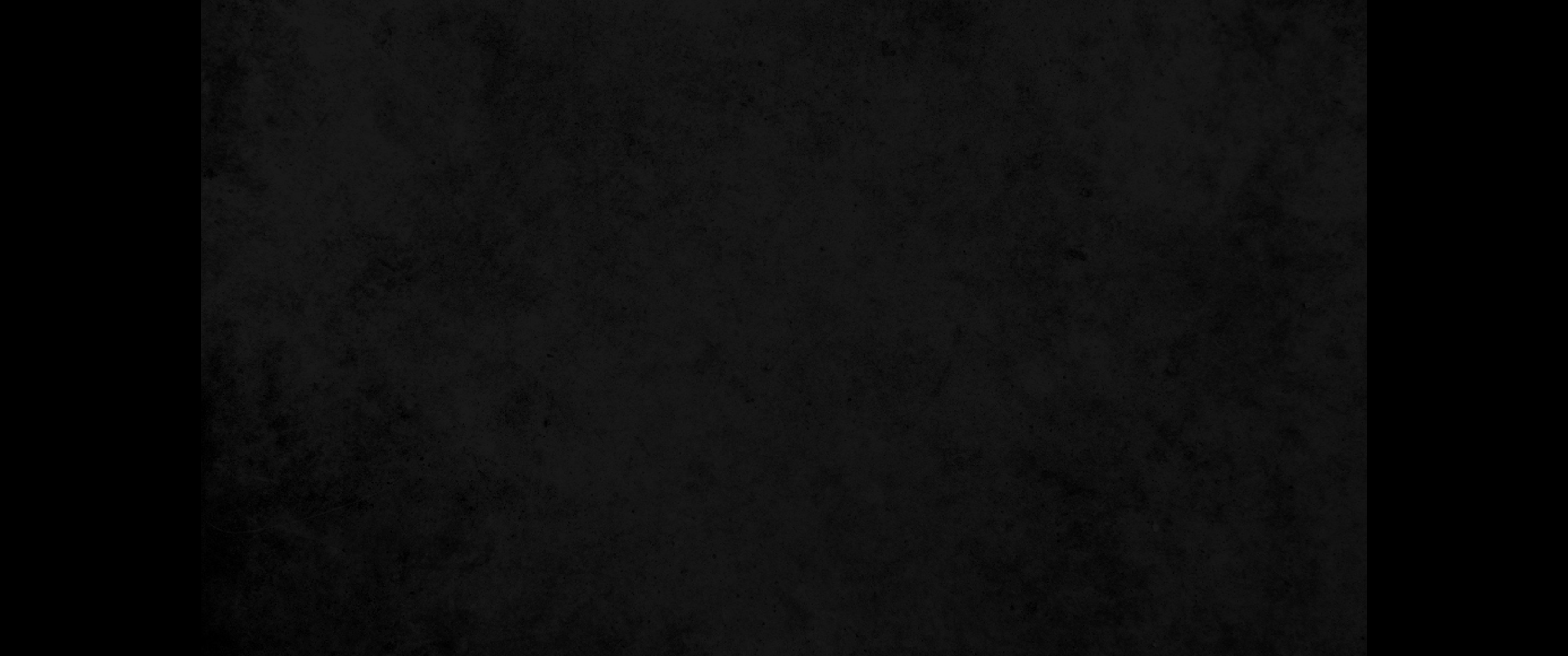 6. 발이 빠른 자도 도망하지 못하며 용사도 피하지 못하고 그들이 다 북쪽에서 유브라데 강 가에 넘어지며 엎드러지는도다6. 'The swift cannot flee nor the strong escape. In the north by the River Euphrates they stumble and fall.
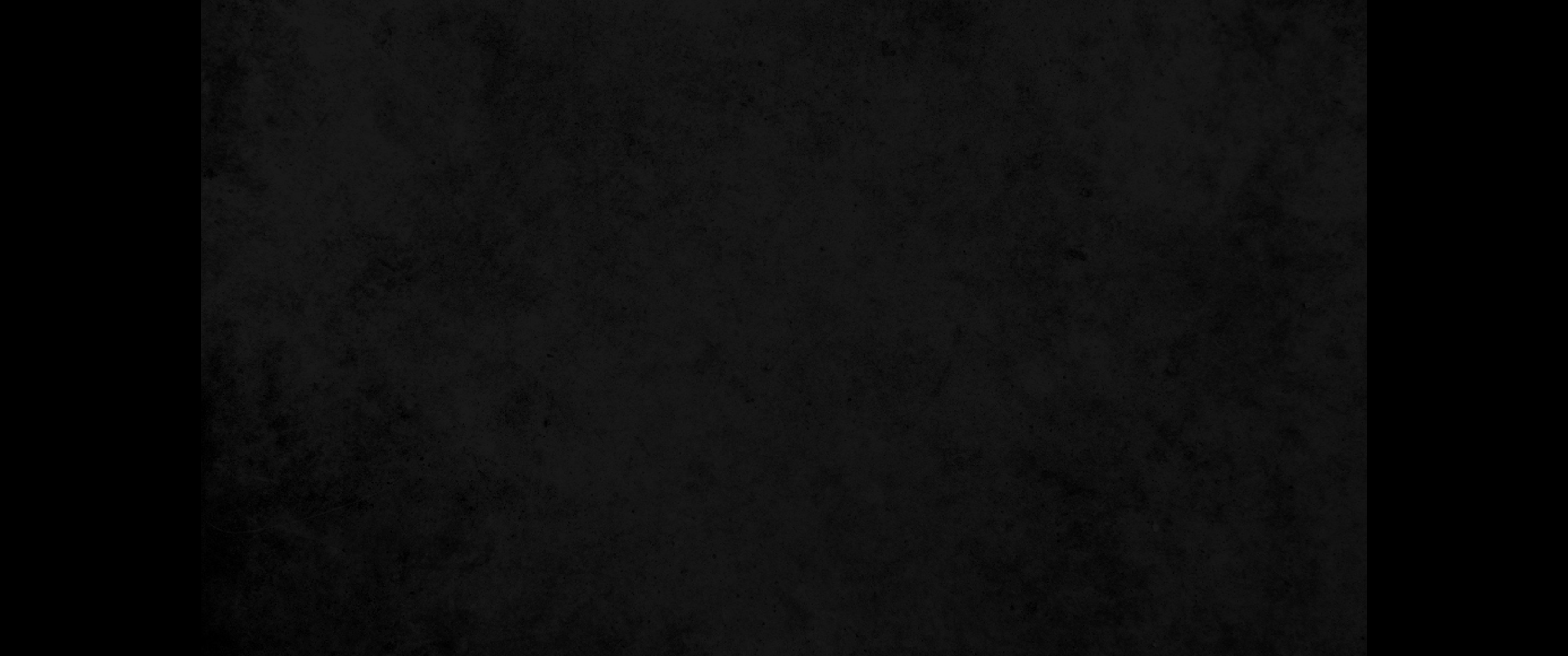 7. 강의 물이 출렁임 같고 나일 강이 불어남 같은 자가 누구냐7. 'Who is this that rises like the Nile, like rivers of surging waters?
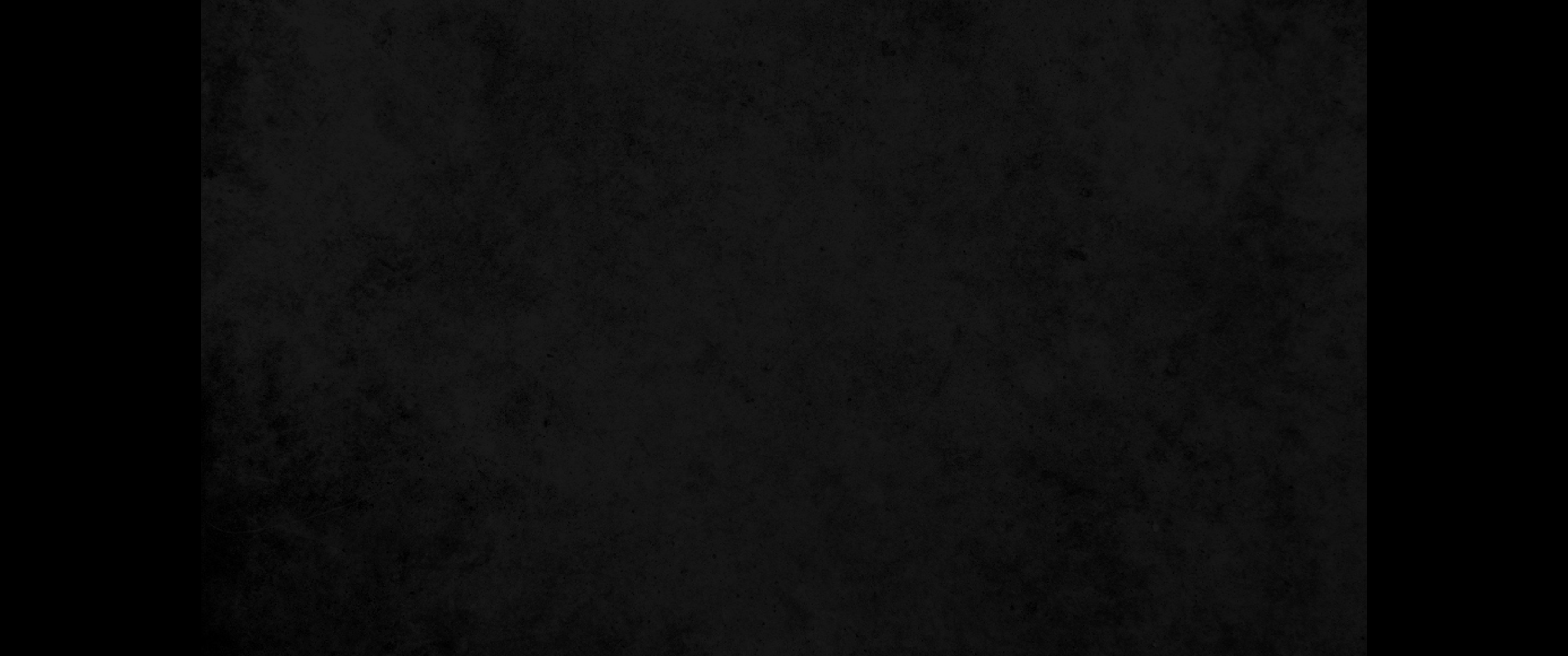 8. 애굽은 나일 강이 불어남 같고 강물이 출렁임 같도다 그가 이르되 내가 일어나 땅을 덮어 성읍들과 그 주민을 멸할 것이라8. Egypt rises like the Nile, like rivers of surging waters. She says, 'I will rise and cover the earth; I will destroy cities and their people.'
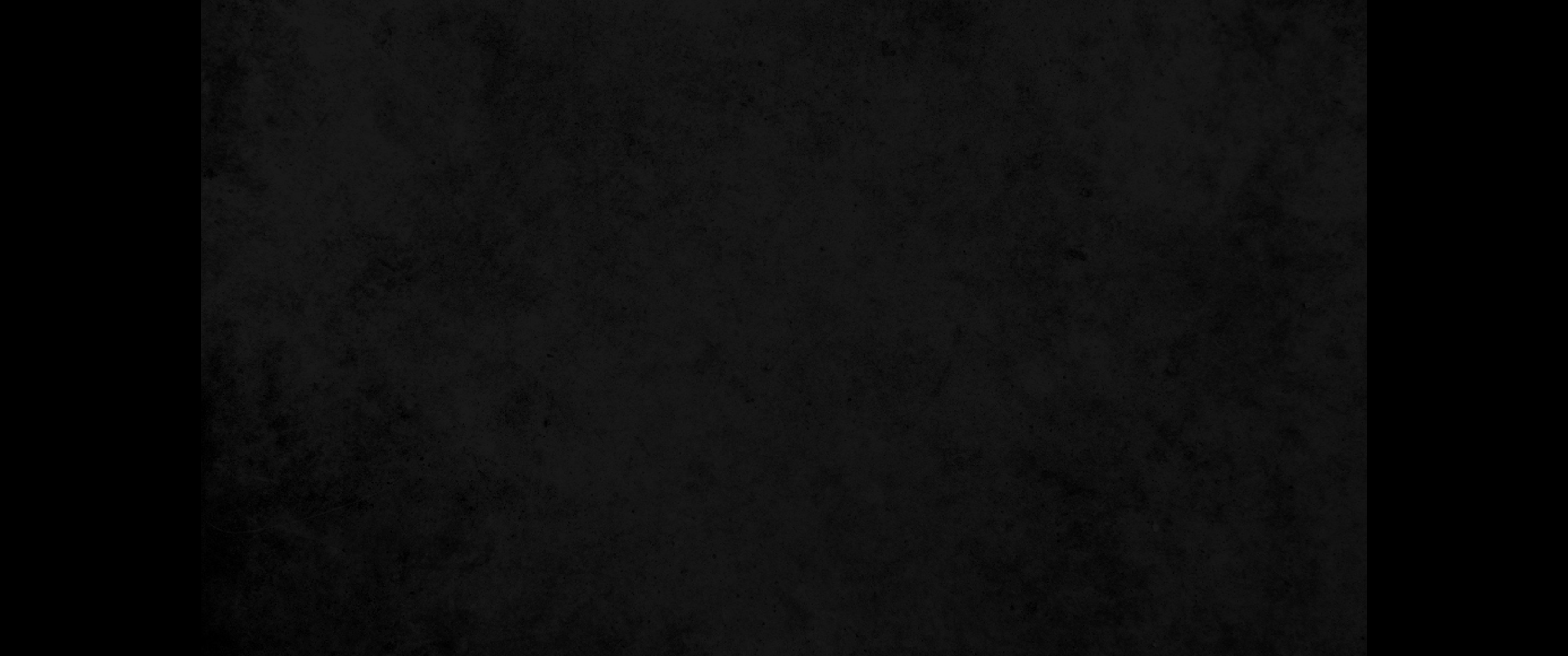 9. 말들아 달려라 병거들아 정신 없이 달려라 용사여 나오라 방패 잡은 구스 사람과 붓 사람과 활을 당기는 루딤 사람이여 나올지니라 하거니와9. Charge, O horses! Drive furiously, O charioteers! March on, O warriors-men of Cush and Put who carry shields, men of Lydia who draw the bow.
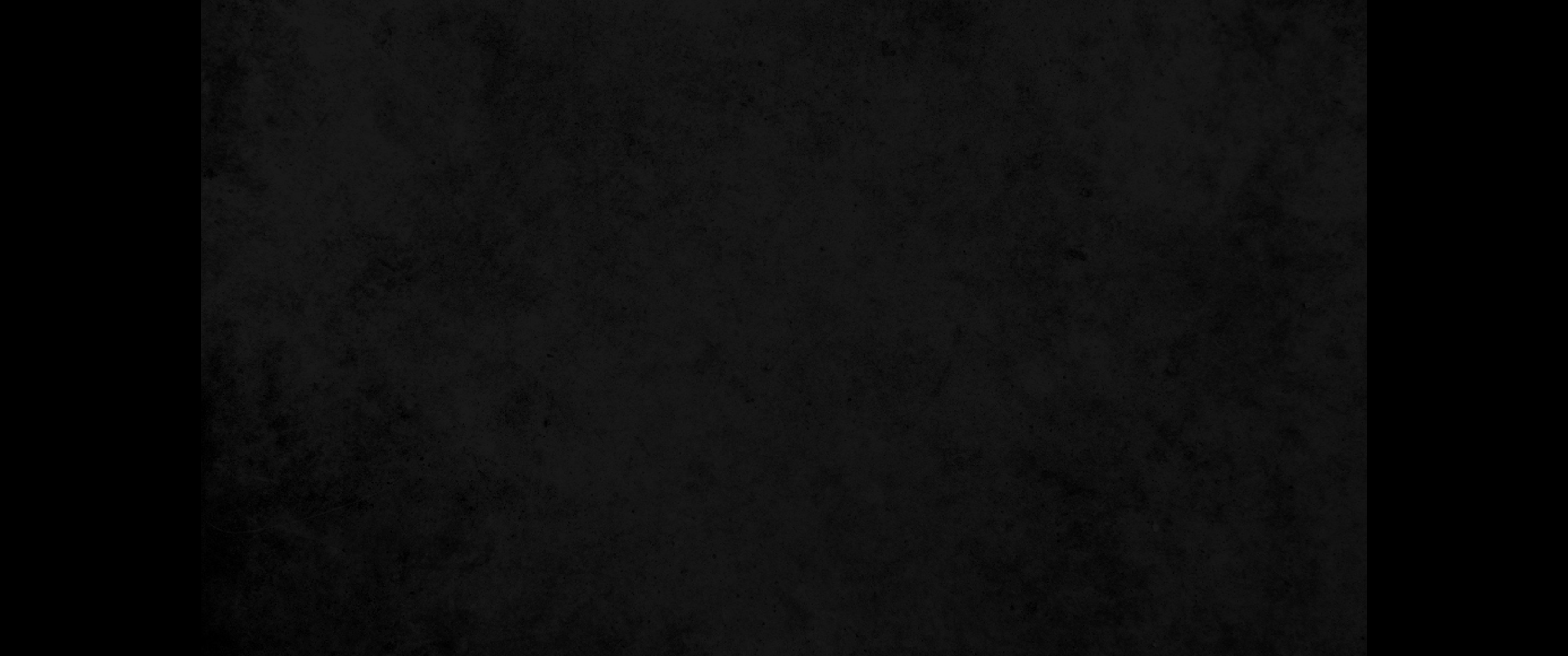 10. 그 날은 주 만군의 여호와께서 그의 대적에게 원수 갚는 보복일이라 칼이 배부르게 삼키며 그들의 피를 넘치도록 마시리니 주 만군의 여호와께서 북쪽 유브라데 강 가에서 희생제물을 받으실 것임이로다10. But that day belongs to the LORD, the Lord Almighty-a day of vengeance, for vengeance on his foes. The sword will devour till it is satisfied, till it has quenched its thirst with blood. For the Lord, the LORD Almighty, will offer sacrifice in the land of the north by the River Euphrates.
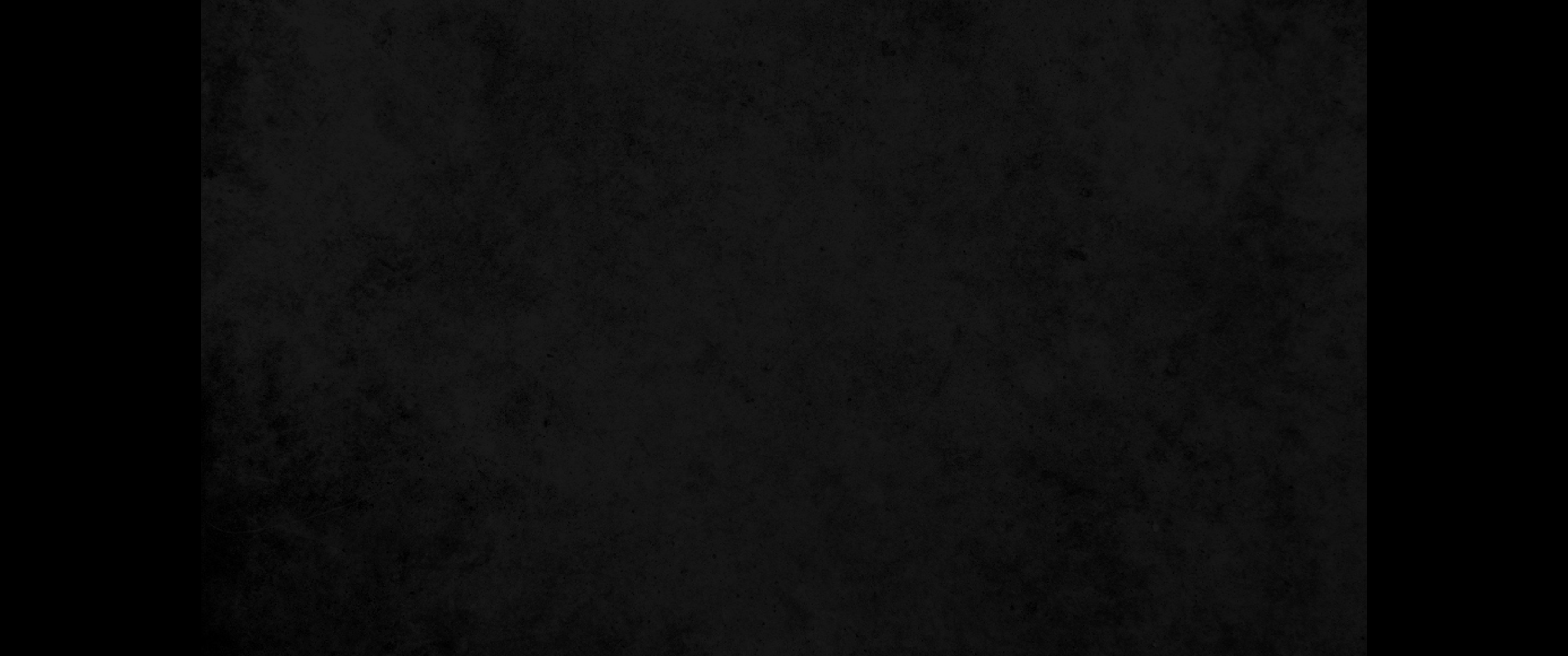 11. 처녀 딸 애굽이여 길르앗으로 올라가서 유향을 취하라 네가 치료를 많이 받아도 효력이 없어 낫지 못하리라11. 'Go up to Gilead and get balm, O Virgin Daughter of Egypt. But you multiply remedies in vain; there is no healing for you.
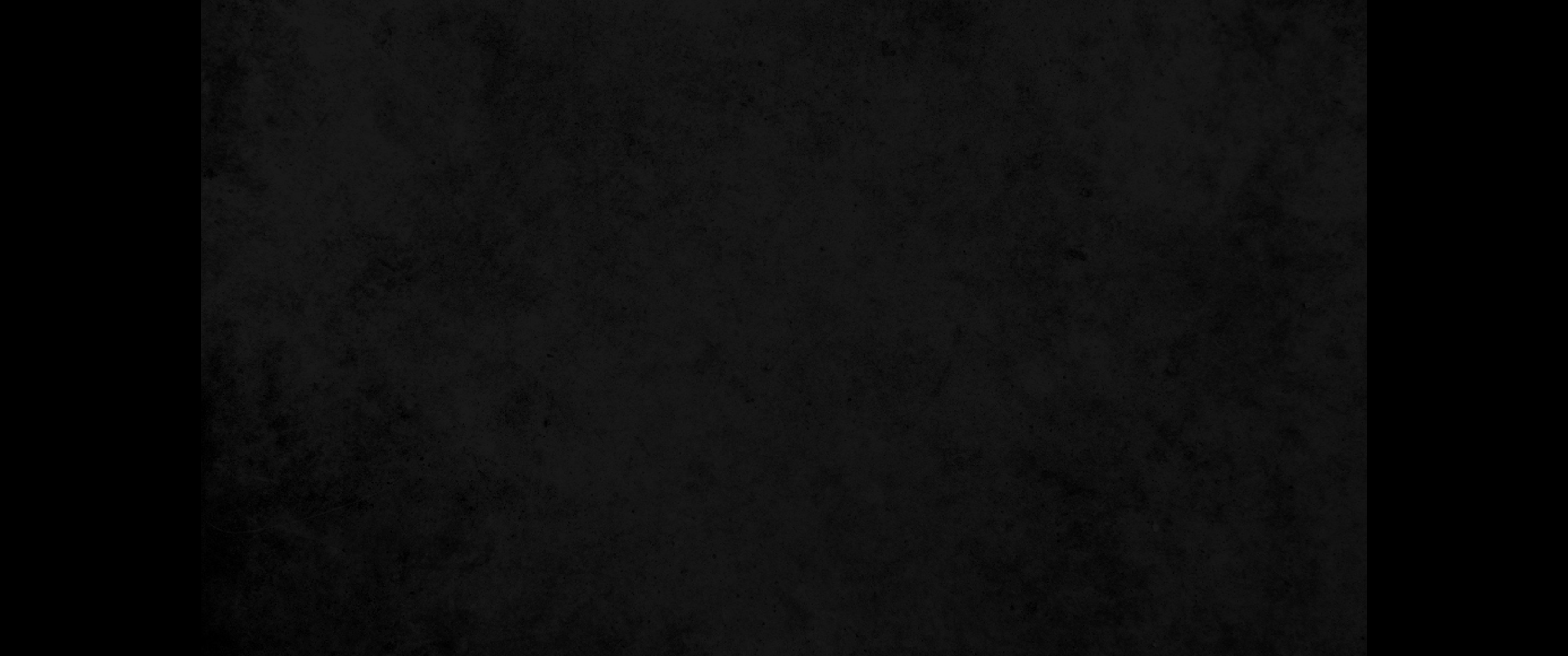 12. 네 수치가 나라들에 들렸고 네 부르짖음은 땅에 가득하였나니 용사가 용사에게 걸려 넘어져 둘이 함께 엎드러졌음이라12. 'The nations will hear of your shame; your cries will fill the earth. One warrior will stumble over another; both will fall down together.'
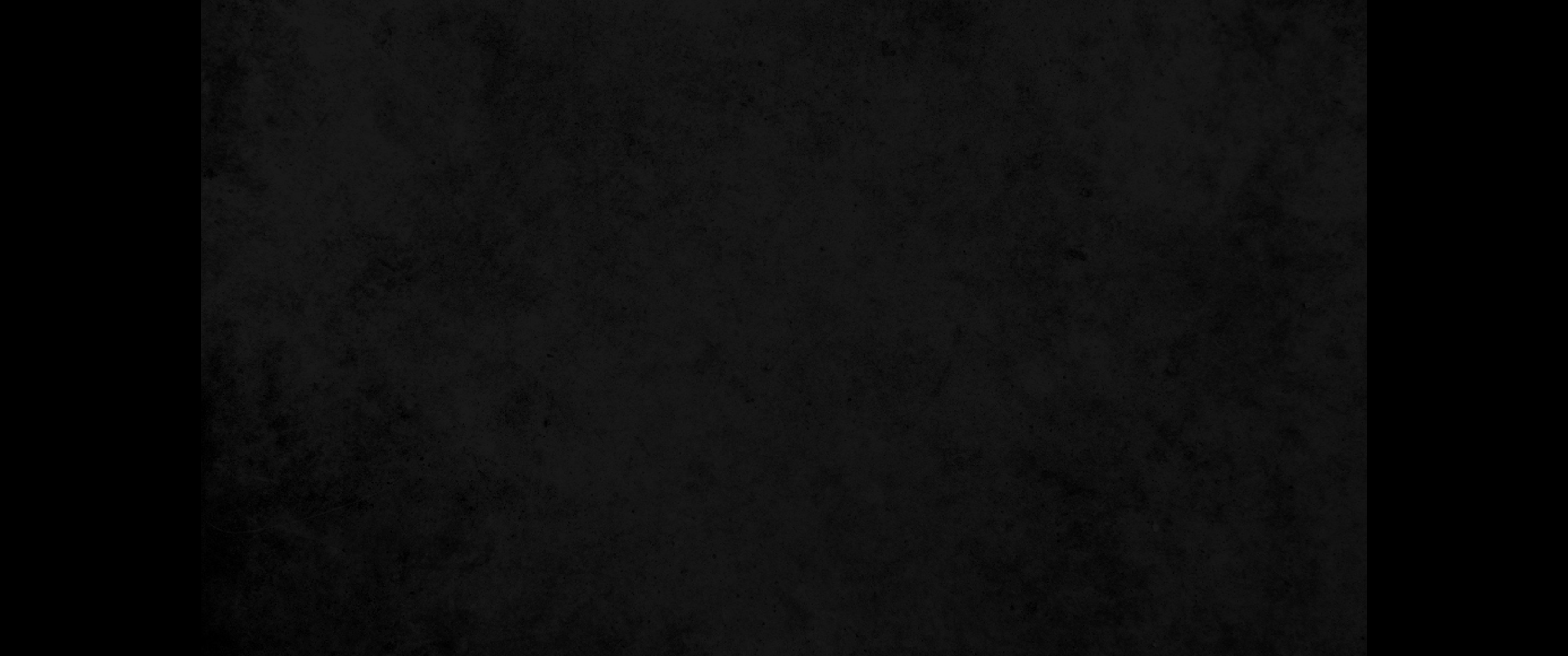 13. 바벨론의 느부갓네살 왕이 와서 애굽 땅을 칠 일에 대하여 선지자 예레미야에게 이르신 여호와의 말씀이라13. This is the message the LORD spoke to Jeremiah the prophet about the coming of Nebuchadnezzar king of Babylon to attack Egypt:
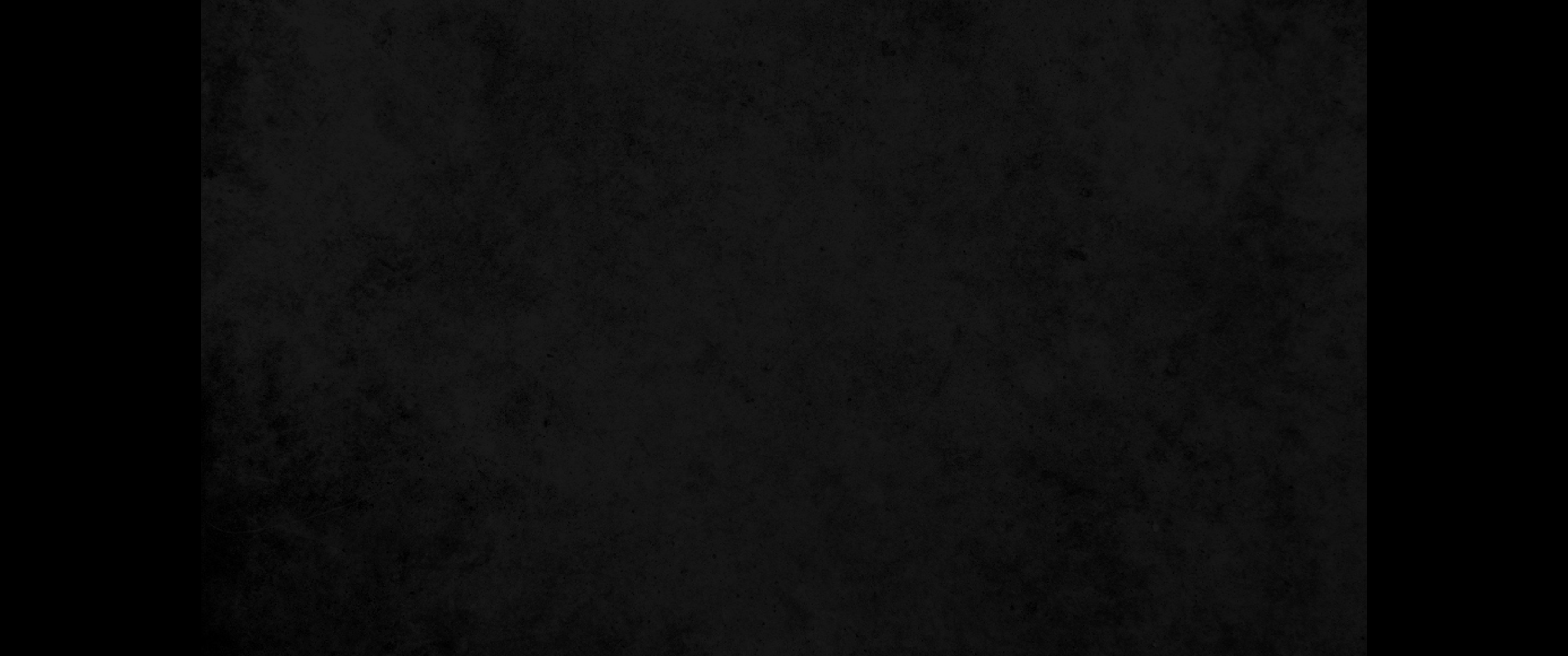 14. 너희는 애굽에 선포하며 믹돌과 놉과 다바네스에 선포하여 말하기를 너희는 굳건히 서서 준비하라 네 사방이 칼에 삼키웠느니라14. "Announce this in Egypt, and proclaim it in Migdol; proclaim it also in Memphis and Tahpanhes: 'Take your positions and get ready, for the sword devours those around you.'
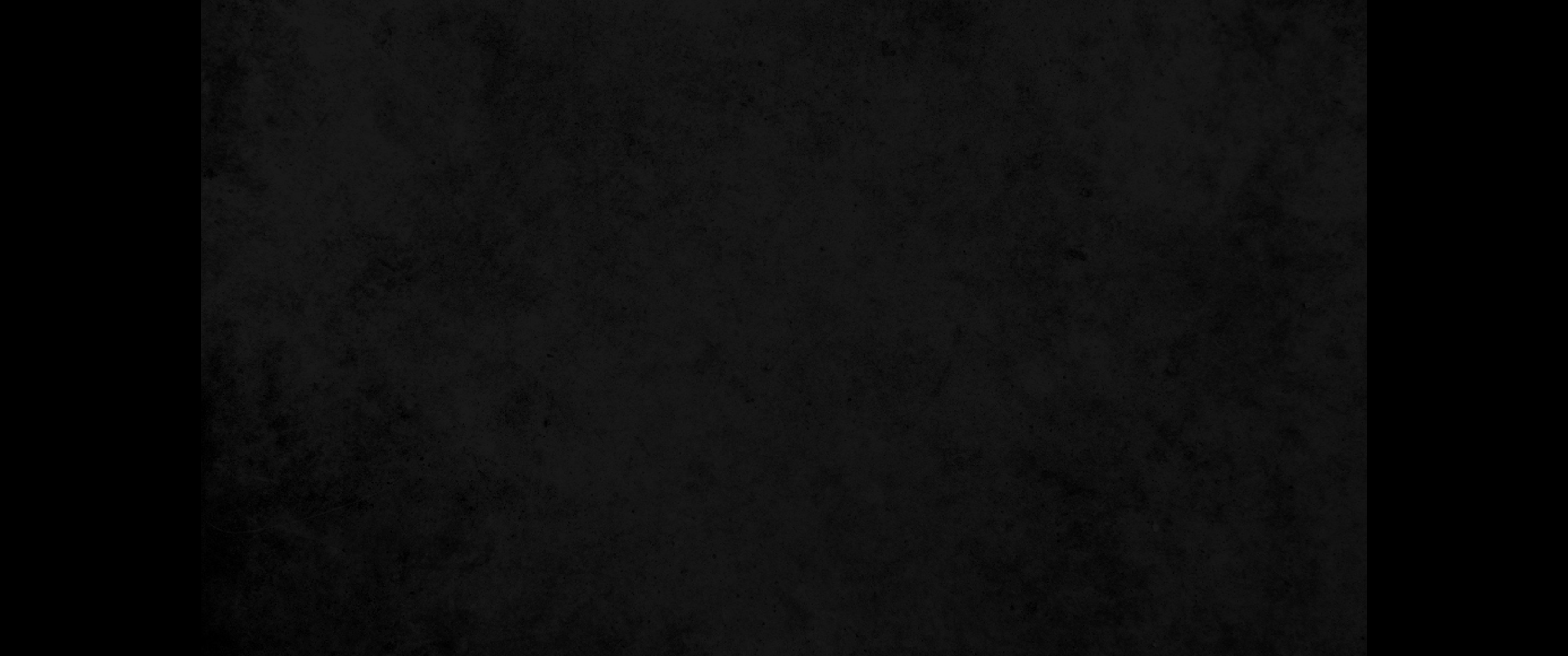 15. 너희 장사들이 쓰러짐은 어찌함이냐 그들이 서지 못함은 여호와께서 그들을 몰아내신 까닭이니라15. Why will your warriors be laid low? They cannot stand, for the LORD will push them down.
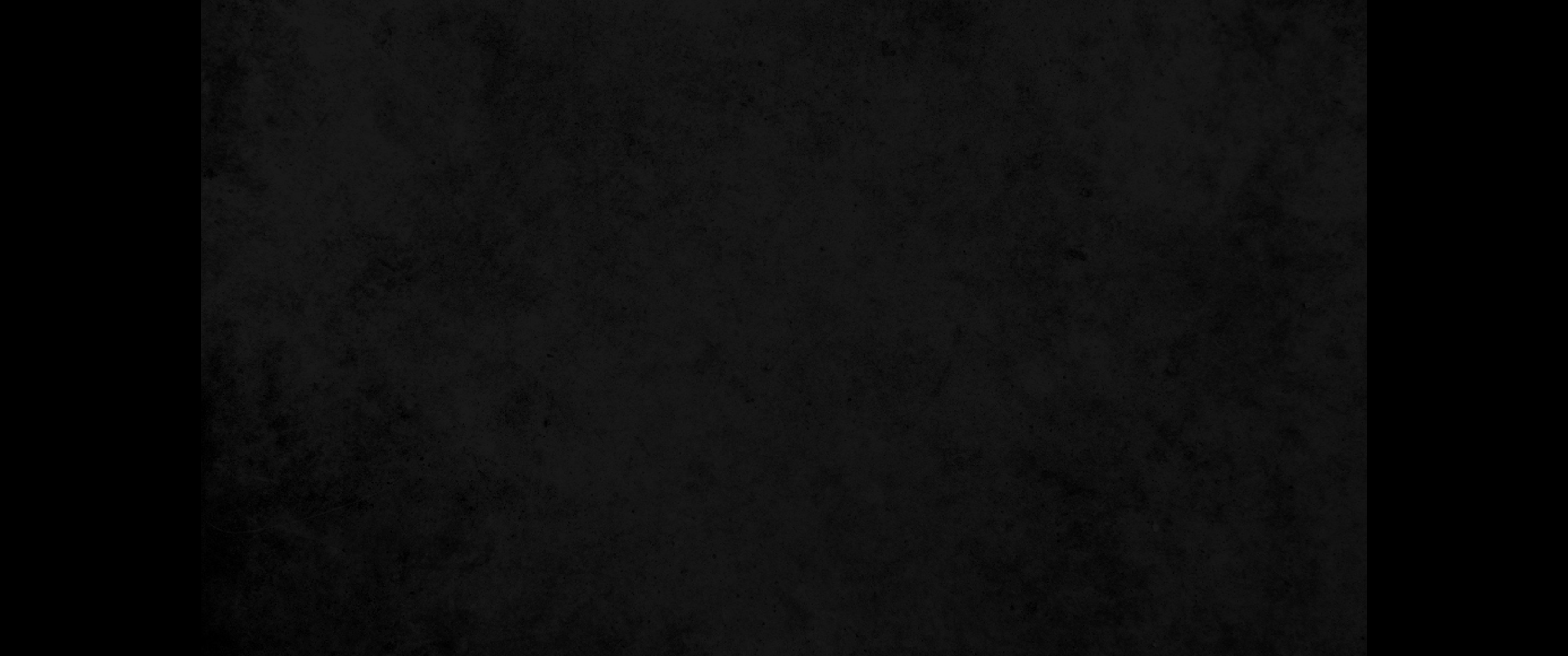 16. 그가 많은 사람을 넘어지게 하시매 사람이 사람 위에 엎드러지며 이르되 일어나라 우리가 포악한 칼을 피하여 우리 민족에게로, 우리 고향으로 돌아가자 하도다16. They will stumble repeatedly; they will fall over each other. They will say, 'Get up, let us go back to our own people and our native lands, away from the sword of the oppressor.'
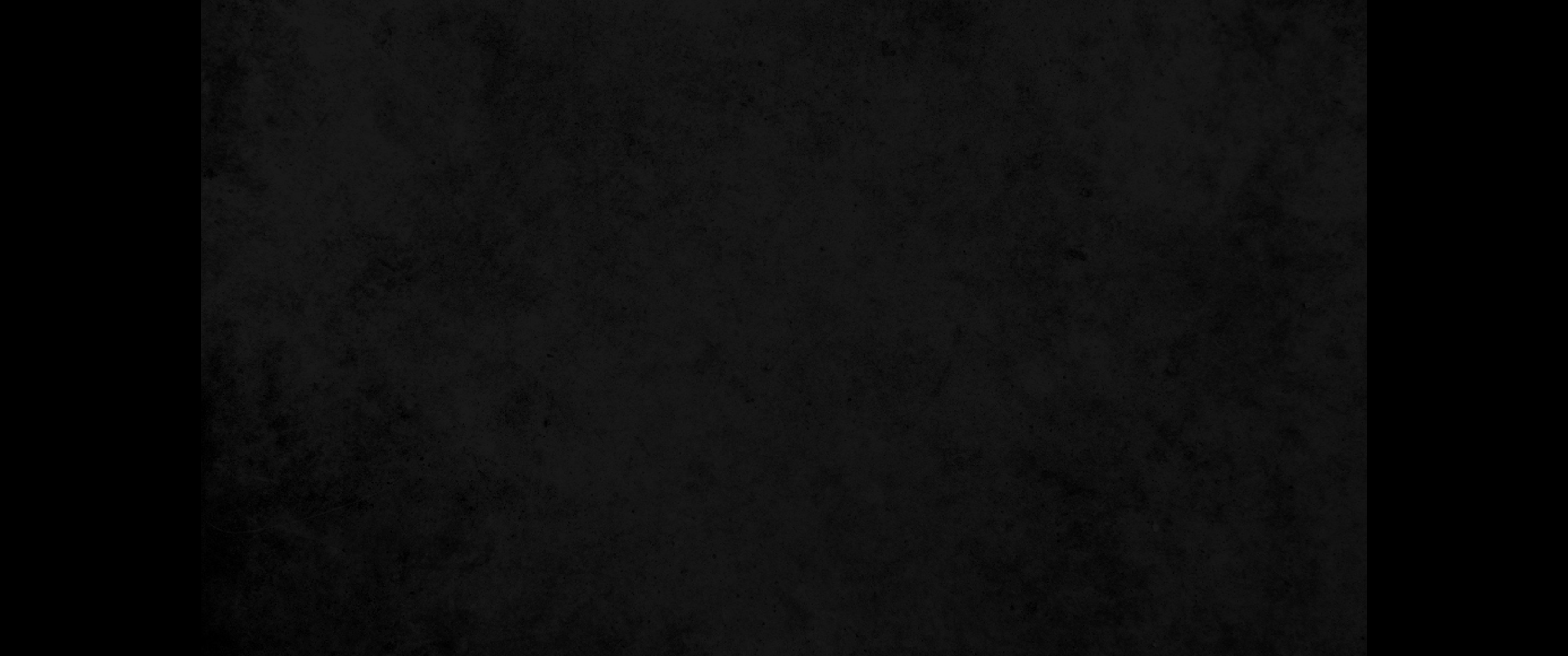 17. 그들이 그 곳에서 부르짖기를 애굽의 바로 왕이 망하였도다 그가 기회를 놓쳤도다17. There they will exclaim, 'Pharaoh king of Egypt is only a loud noise; he has missed his opportunity.'
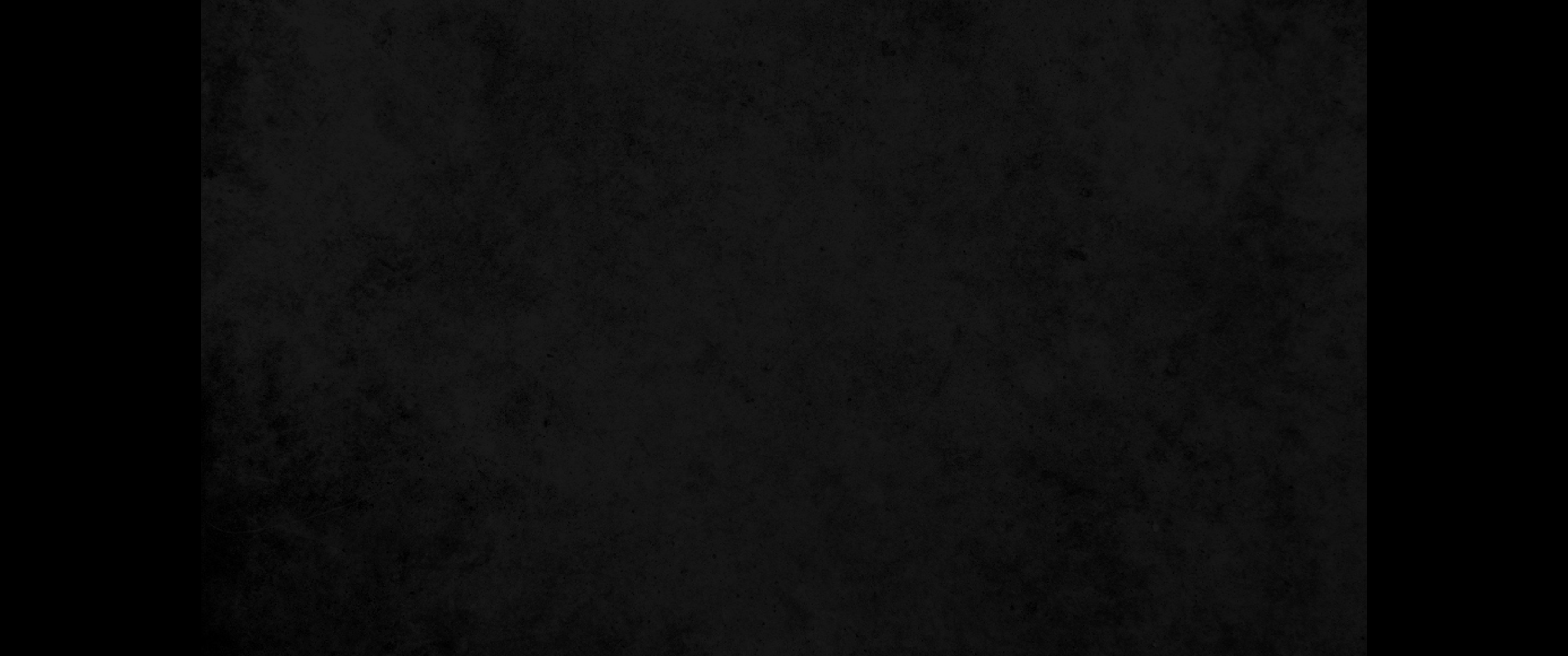 18. 만군의 여호와라 일컫는 왕이 이르시되 나의 삶으로 맹세하노니 그가 과연 산들 중의 다볼 같이, 해변의 갈멜 같이 오리라18. 'As surely as I live,' declares the King, whose name is the LORD Almighty, 'one will come who is like Tabor among the mountains, like Carmel by the sea.
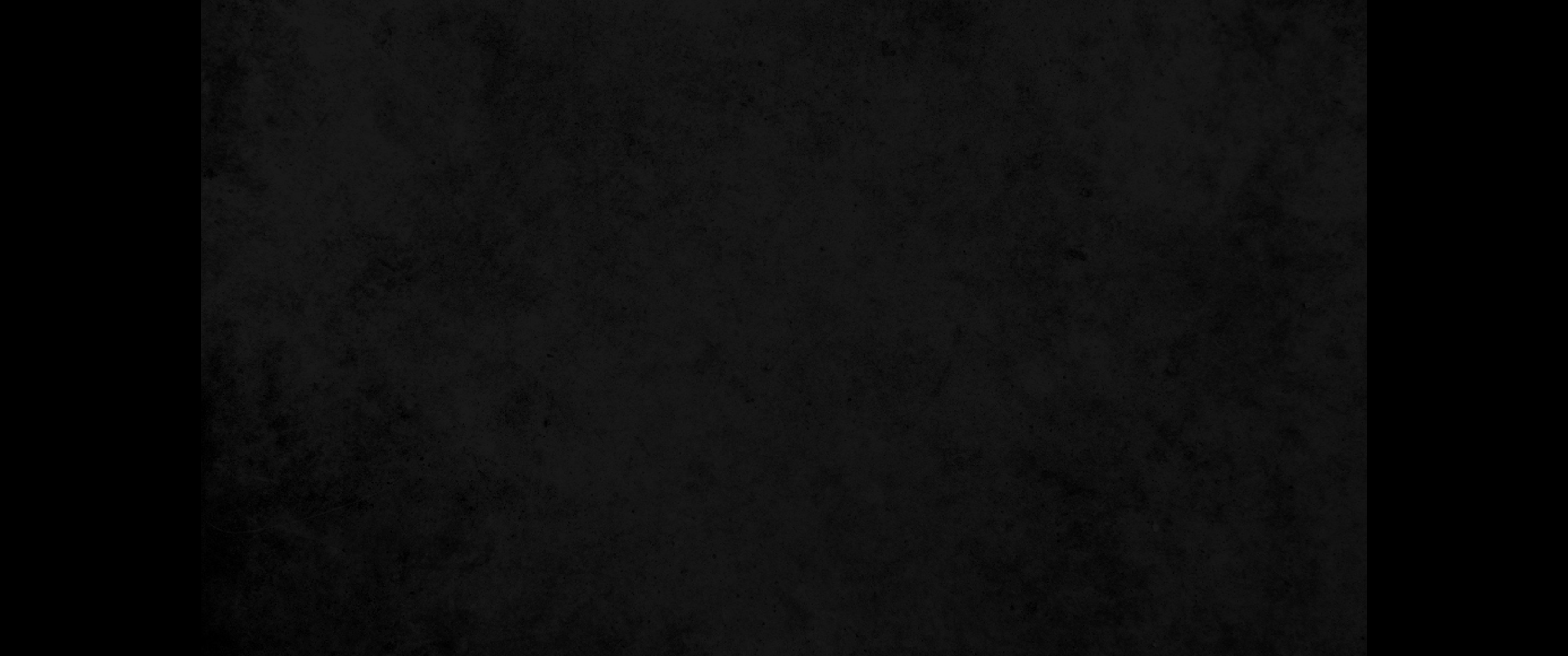 19. 애굽에 사는 딸이여 너는 너를 위하여 포로의 짐을 꾸리라 놉이 황무하며 불에 타서 주민이 없을 것임이라19. Pack your belongings for exile, you who live in Egypt, for Memphis will be laid waste and lie in ruins without inhabitant.
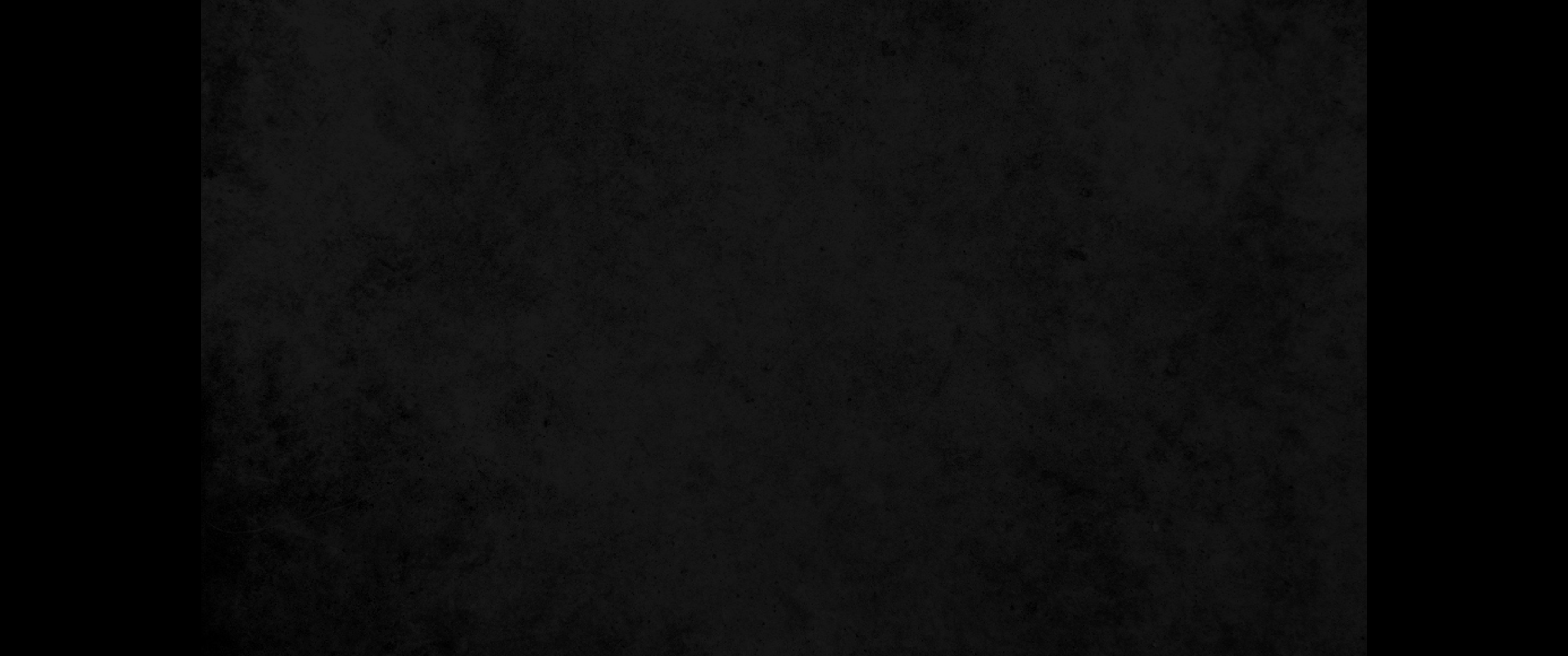 20. 애굽은 심히 아름다운 암송아지일지라도 북으로부터 쇠파리 떼가 줄곧 오리라20. 'Egypt is a beautiful heifer, but a gadfly is coming against her from the north.
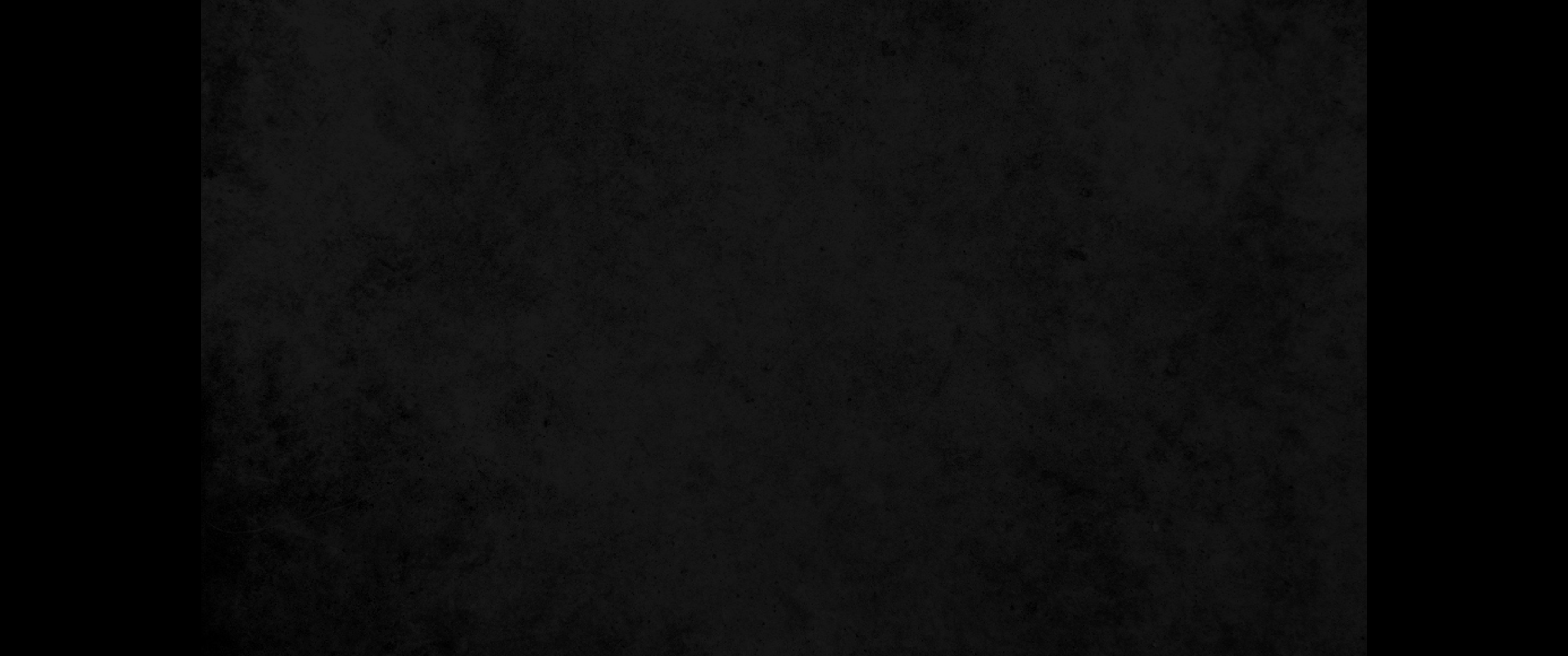 21. 또 그 중의 고용꾼은 살진 수송아지 같아서 돌이켜 함께 도망하고 서지 못하였나니 재난의 날이 이르렀고 벌 받는 때가 왔음이라21. The mercenaries in her ranks are like fattened calves. They too will turn and flee together, they will not stand their ground, for the day of disaster is coming upon them, the time for them to be punished.
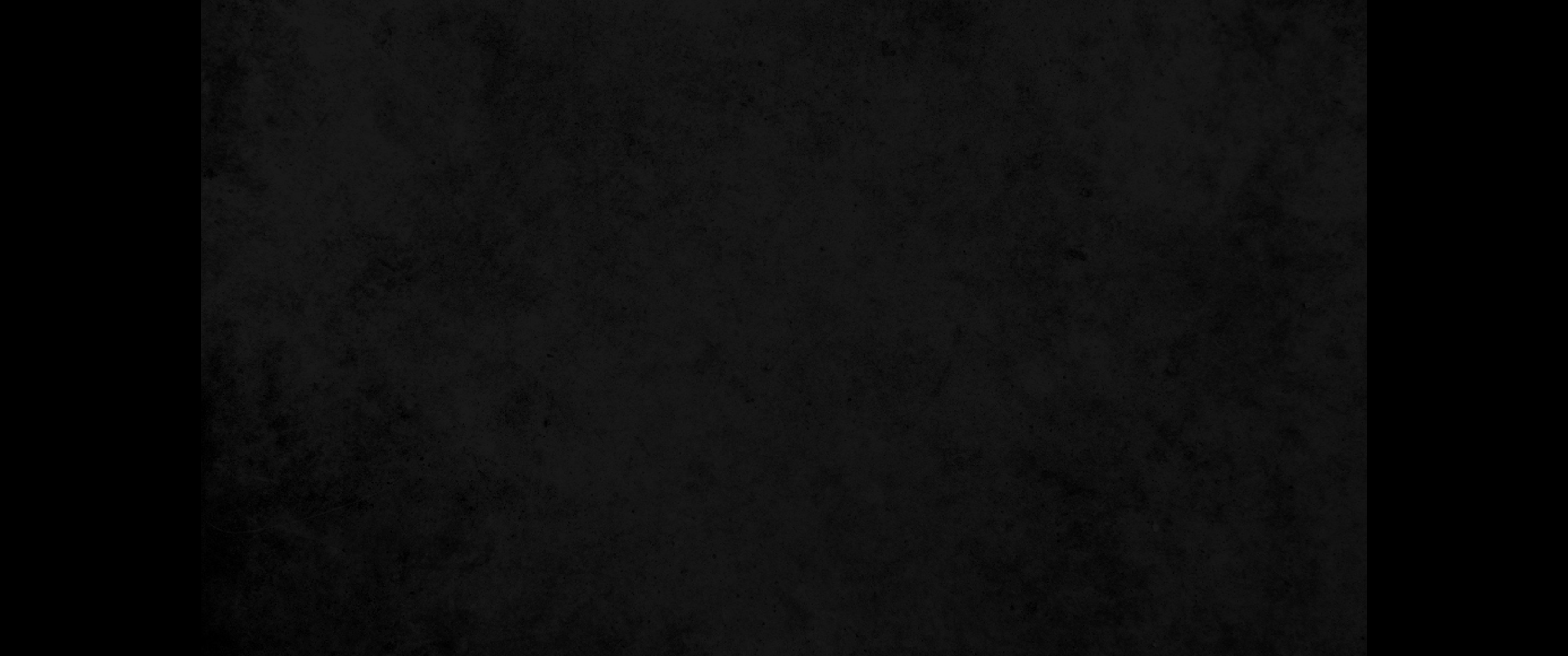 22. 애굽의 소리가 뱀의 소리 같으리니 이는 그들의 군대가 벌목하는 자 같이 도끼를 가지고 올 것임이라22. Egypt will hiss like a fleeing serpent as the enemy advances in force; they will come against her with axes, like men who cut down trees.
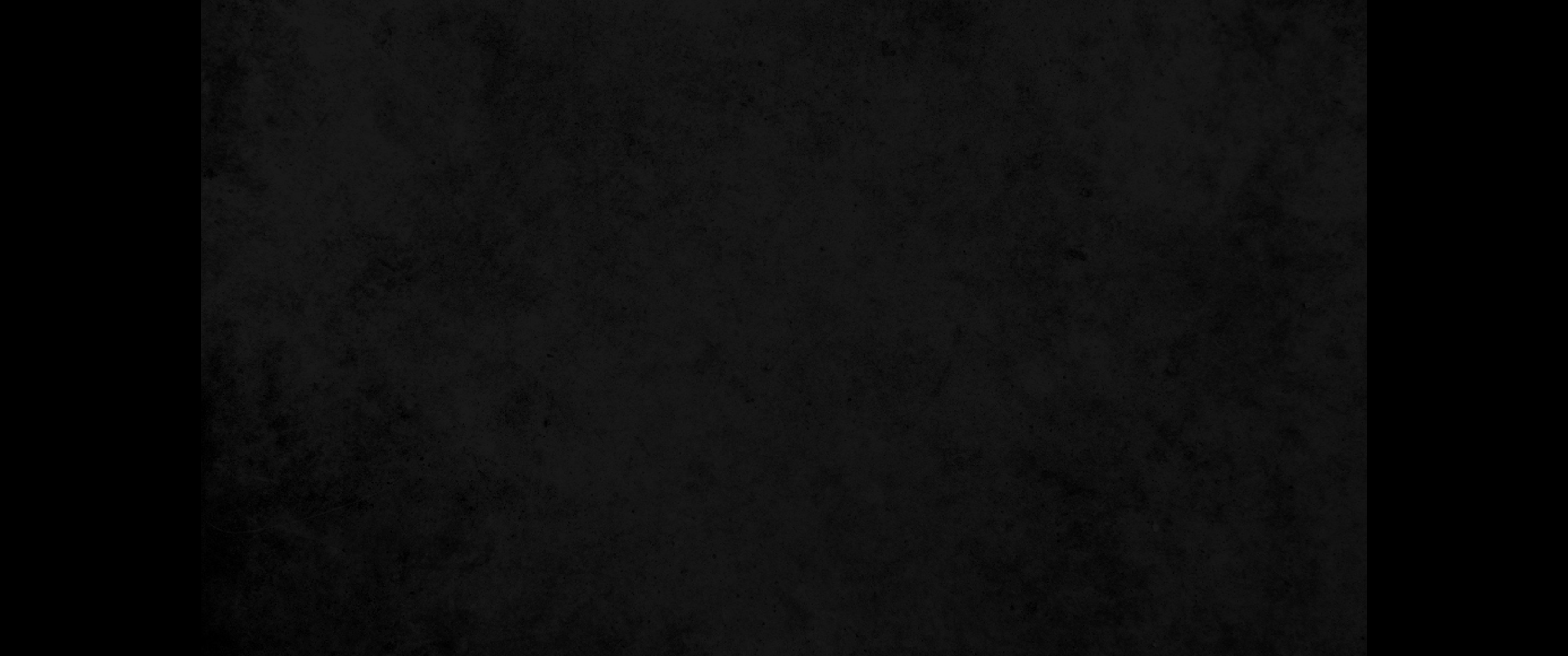 23. 여호와의 말씀이니라 그들이 황충보다 많아서 셀 수 없으므로 조사할 수 없는 그의 수풀을 찍을 것이라23. They will chop down her forest,' declares the LORD, 'dense though it be. They are more numerous than locusts, they cannot be counted.
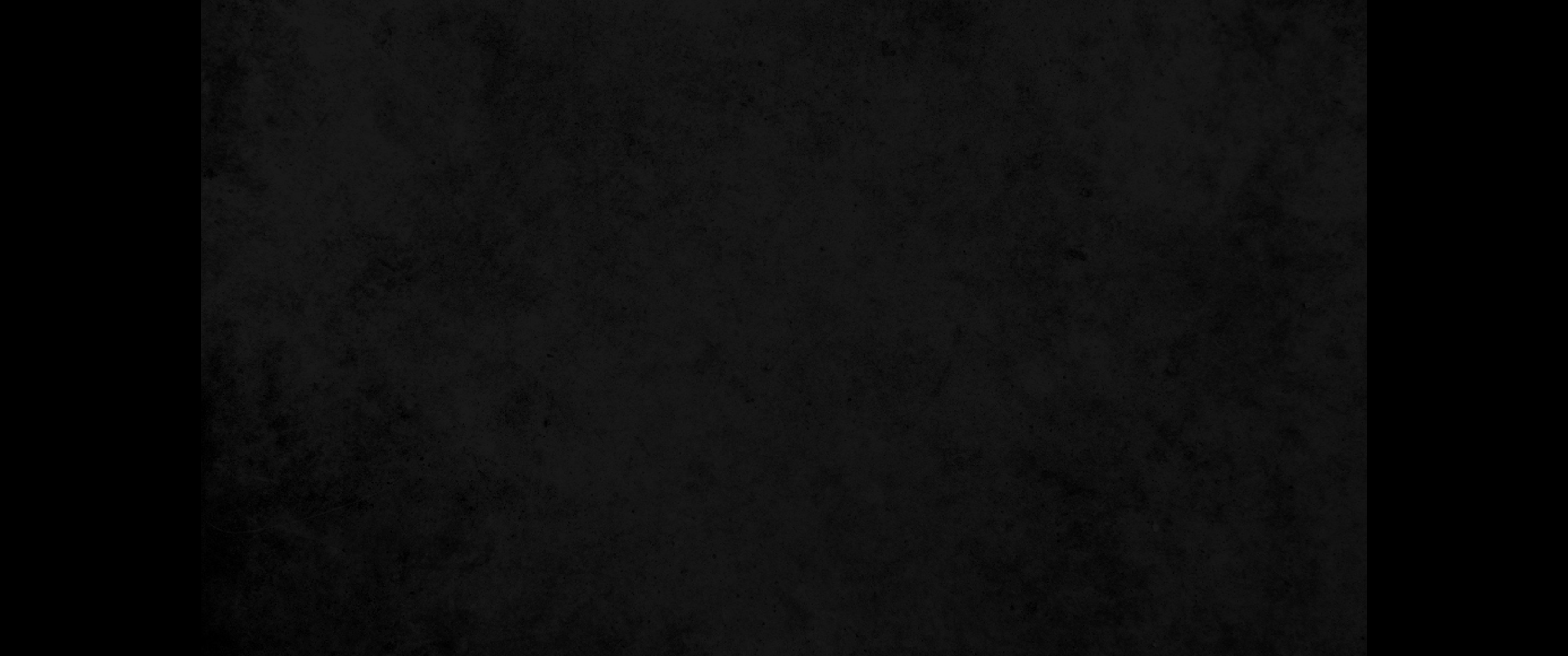 24. 딸 애굽이 수치를 당하여 북쪽 백성의 손에 붙임을 당하리로다24. The Daughter of Egypt will be put to shame, handed over to the people of the north.'
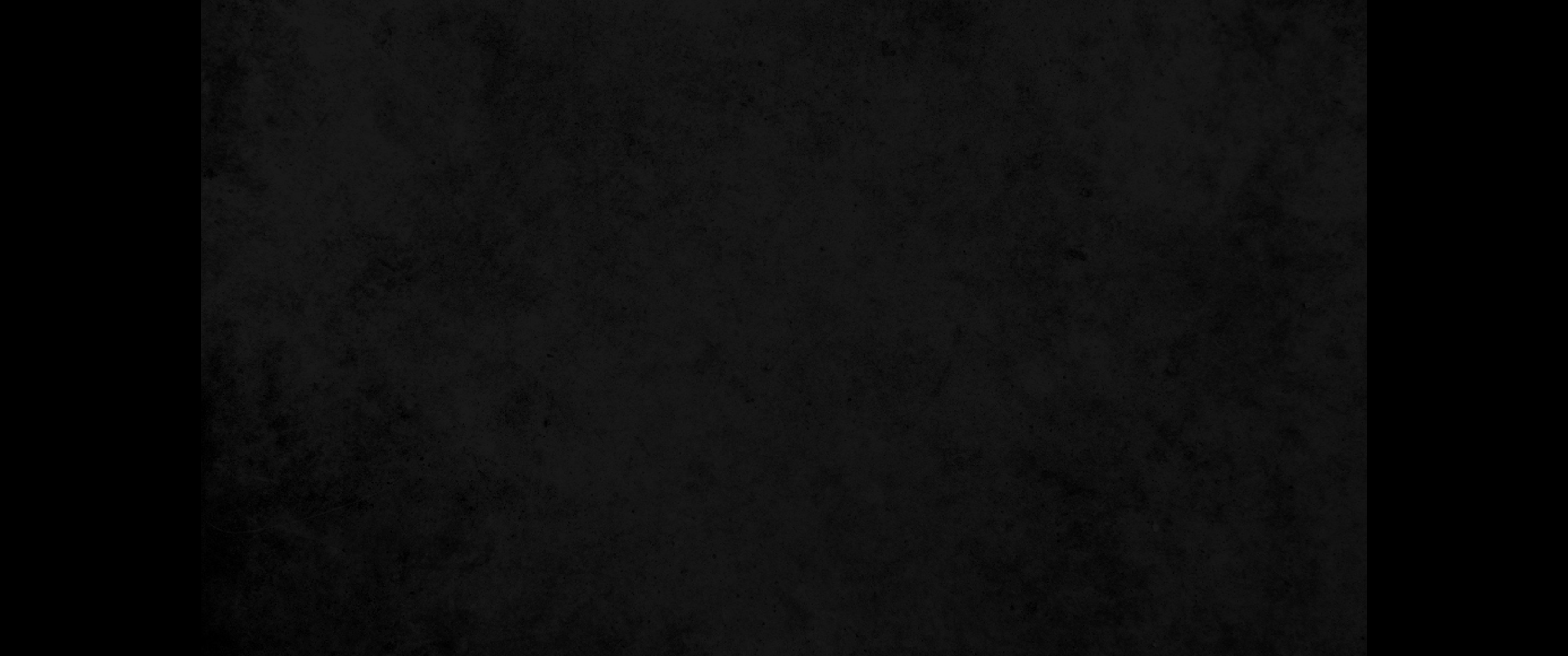 25. 만군의 여호와 이스라엘의 하나님께서 말씀하시니라 보라 내가 노의 아몬과 바로와 애굽과 애굽 신들과 왕들 곧 바로와 및 그를 의지하는 자들을 벌할 것이라25. The LORD Almighty, the God of Israel, says: 'I am about to bring punishment on Amon god of Thebes, on Pharaoh, on Egypt and her gods and her kings, and on those who rely on Pharaoh.
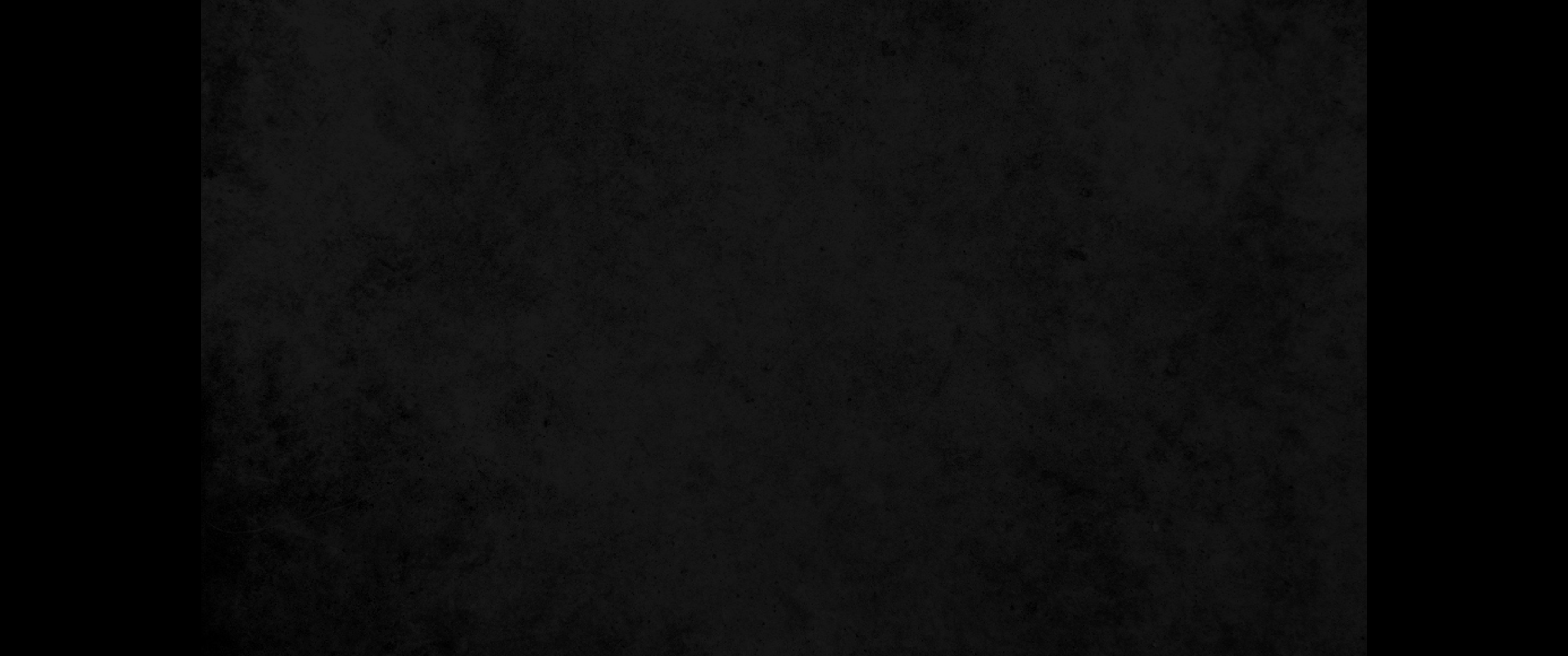 26. 내가 그들의 생명을 노리는 자의 손 곧 바벨론의 느부갓네살 왕의 손과 그 종들의 손에 넘기리라 그럴지라도 그 후에는 그 땅이 이전 같이 사람 살 곳이 되리라 여호와의 말씀이니라26. I will hand them over to those who seek their lives, to Nebuchadnezzar king of Babylon and his officers. Later, however, Egypt will be inhabited as in times past,' declares the LORD.
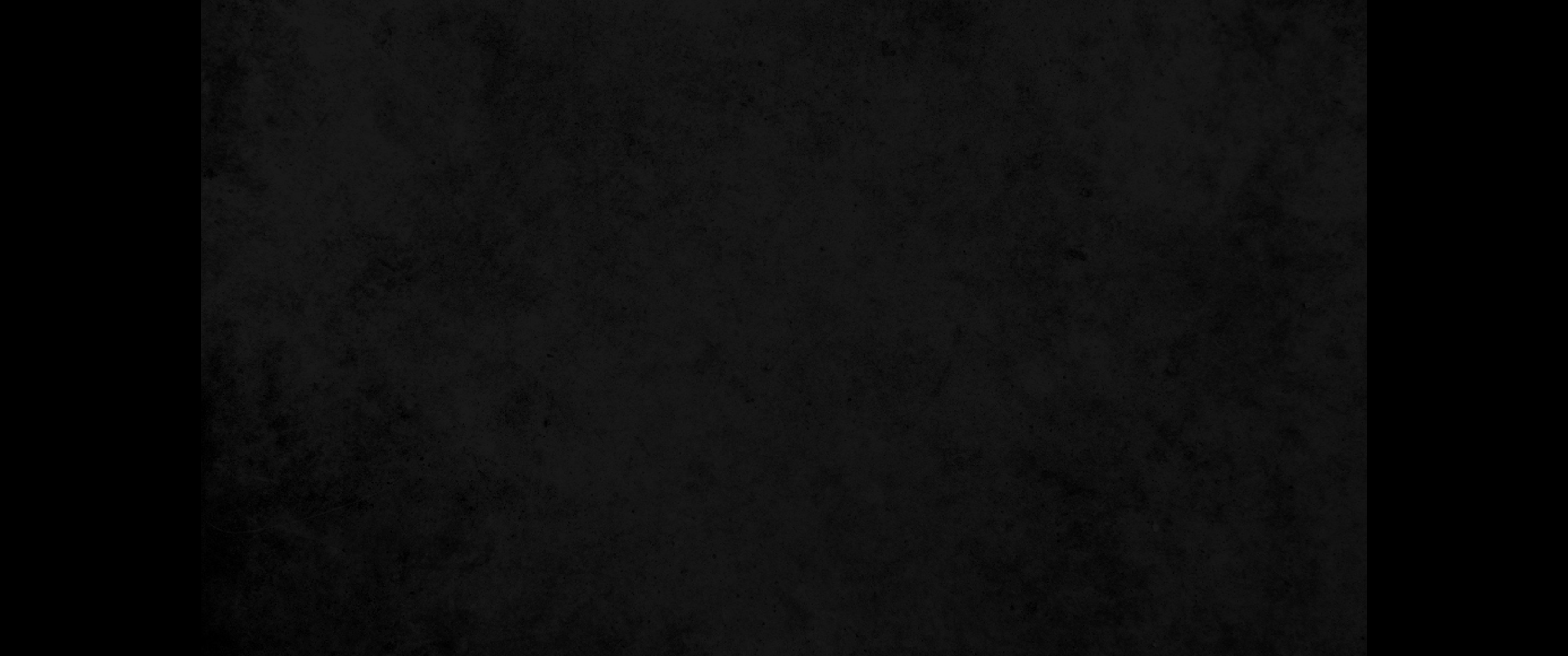 27. 내 종 야곱아 두려워하지 말라 이스라엘아 놀라지 말라 보라 내가 너를 먼 곳에서 구원하며 네 자손을 포로된 땅에서 구원하리니 야곱이 돌아와서 평안하며 걱정 없이 살게 될 것이라 그를 두렵게 할 자 없으리라27. 'Do not fear, O Jacob my servant; do not be dismayed, O Israel. I will surely save you out of a distant place, your descendants from the land of their exile. Jacob will again have peace and security, and no one will make him afraid.
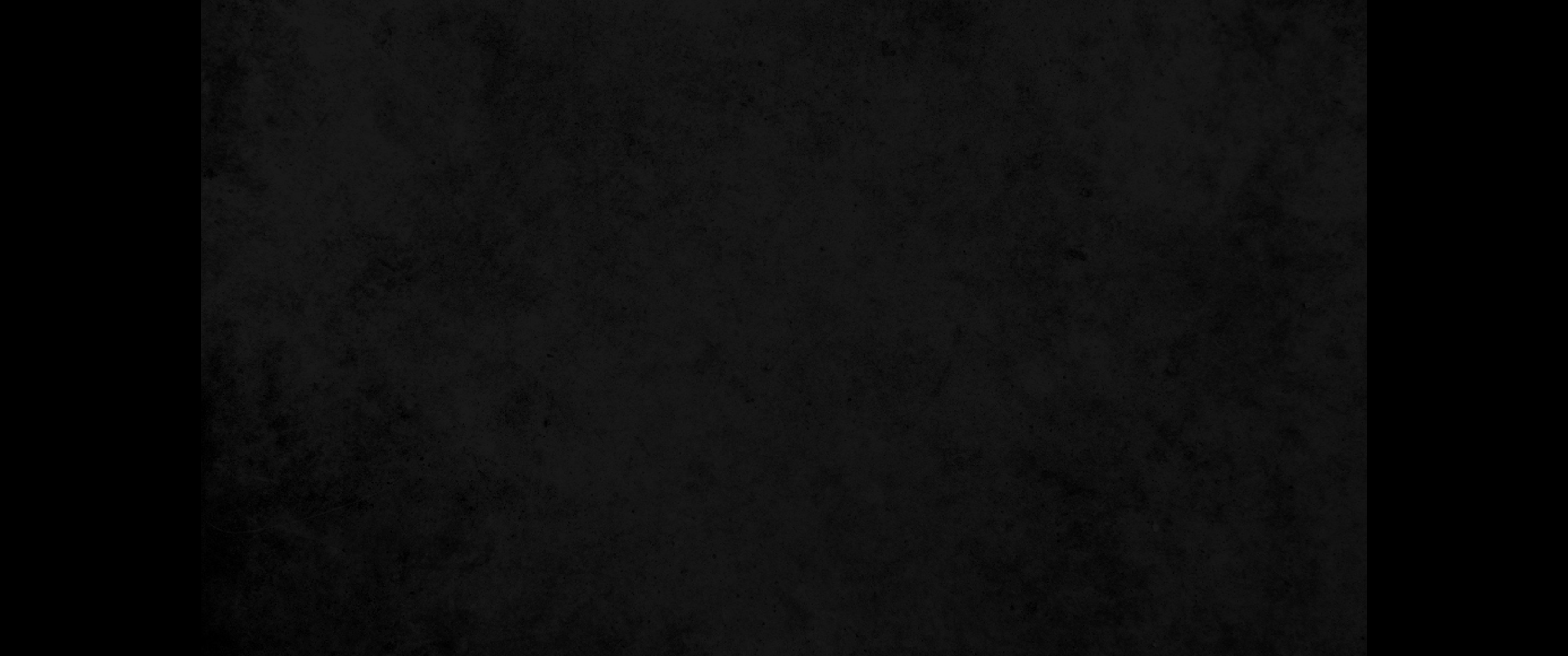 28. 여호와의 말씀이니라 내 종 야곱아 내가 너와 함께 있나니 두려워하지 말라 내가 너를 흩었던 그 나라들은 다 멸할지라도 너는 사라지지 아니하리라 내가 너를 법도대로 징계할 것이요 결코 무죄한 자로 여기지 아니하리라 하시니라28. Do not fear, O Jacob my servant, for I am with you,' declares the LORD. 'Though I completely destroy all the nations among which I scatter you, I will not completely destroy you. I will discipline you but only with justice; I will not let you go entirely unpunished.'